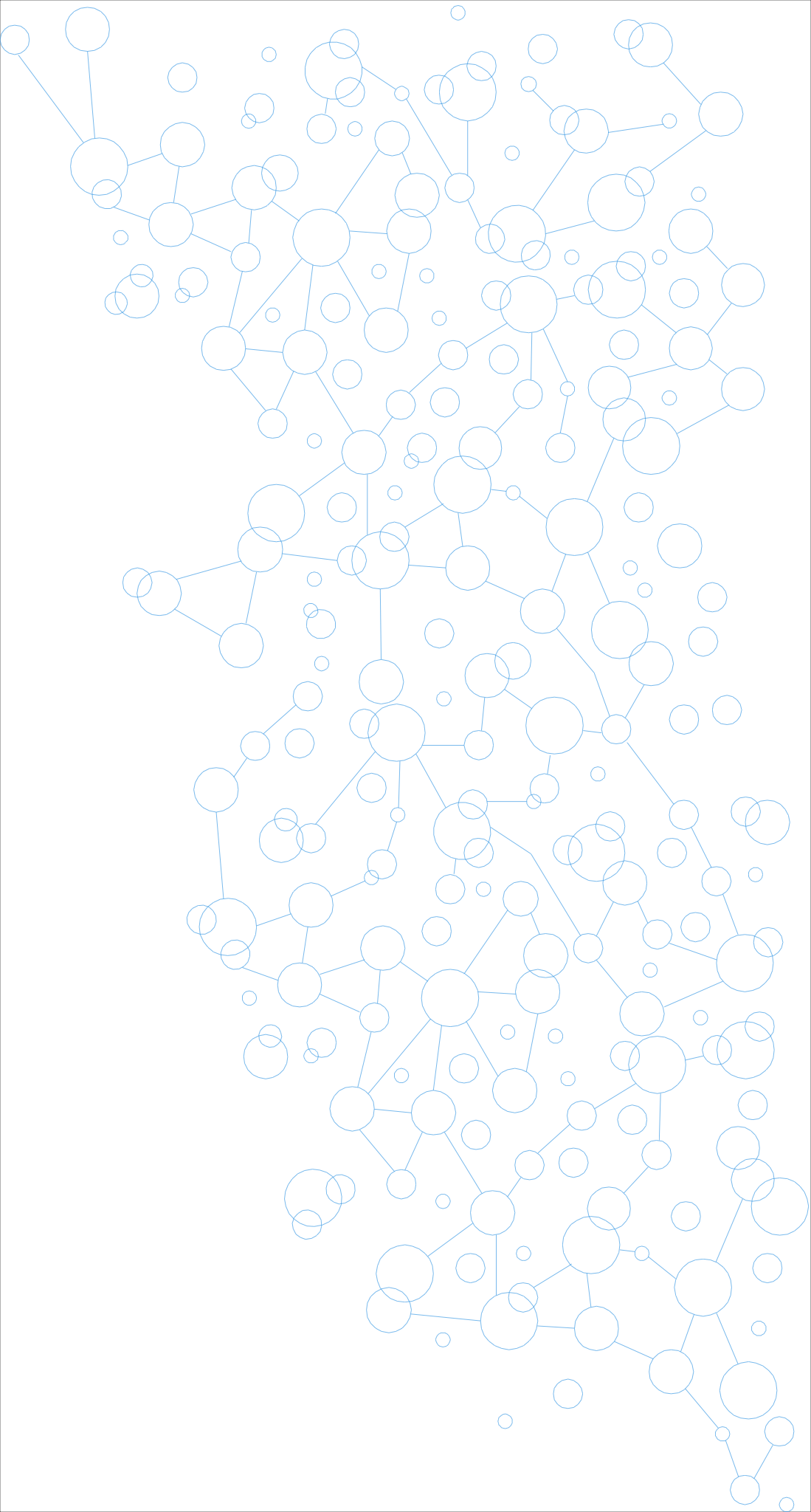 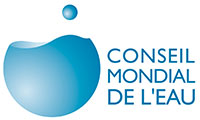 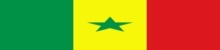 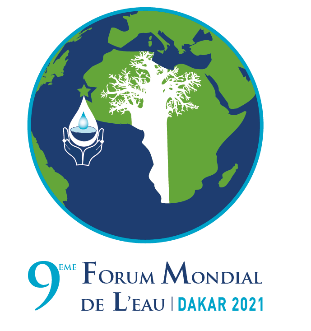 RÉPUBLIQUE DU SÉNÉGAL
Un Peuple – Un But – Une Foi
Kick-off meeting du 9e Forum Mondial de l’eau, dakar 2021
Water Security Priority
Callum Clench (IWRA) & Jean Bosco Bazie (Eau Vive)
E-mails: c.clench@iwra.org
jbbazie@eau-vive.org
DAKAR, le 20 juin 2019
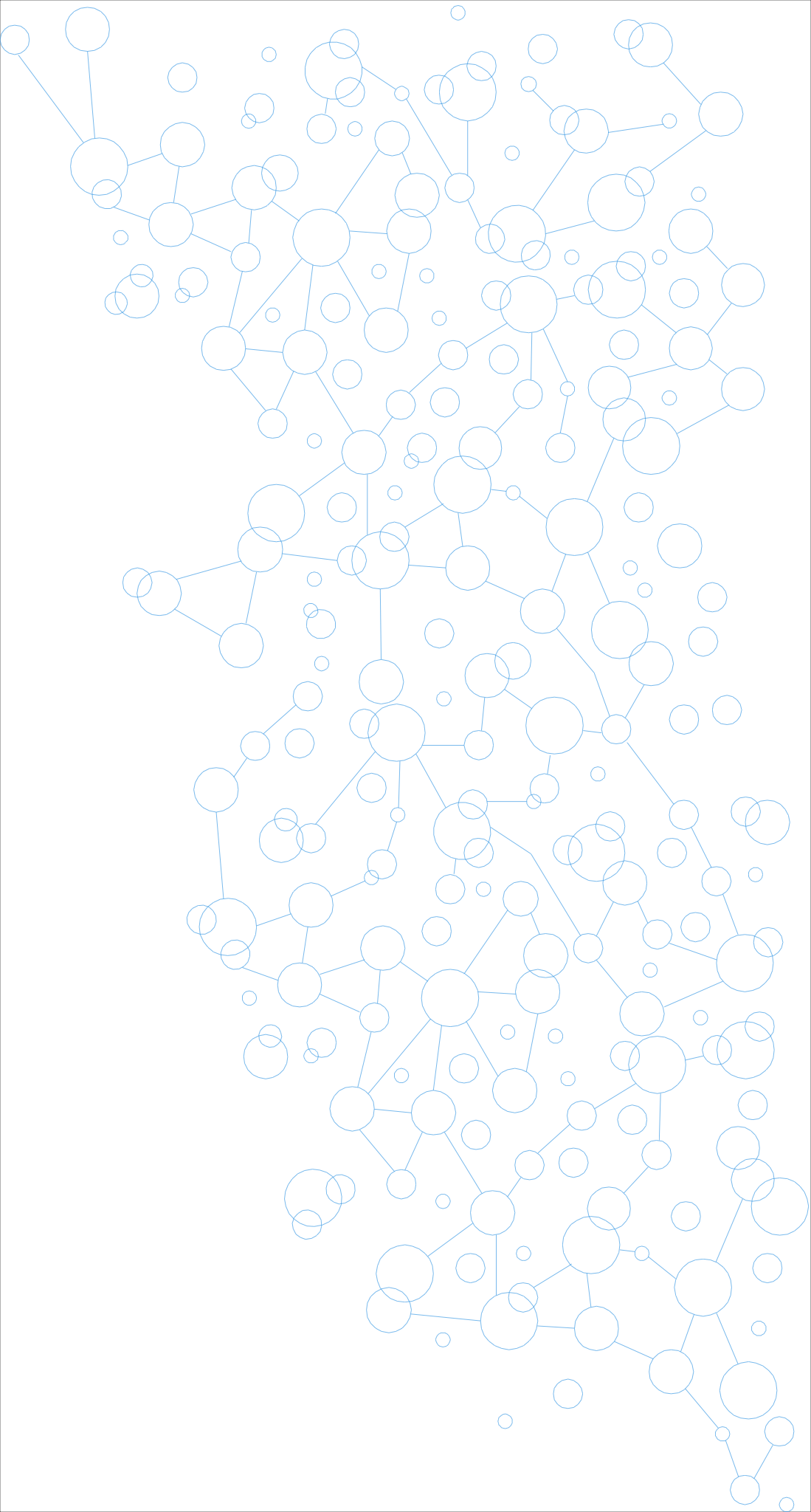 1- Which are the 3 most important issues that should be addressed by this Priority?
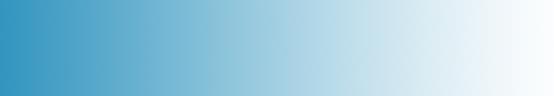 Results according to the POle
Kick-off meeting du 9e Forum Mondial de l’Eau, Dakar les 20 et 21 juin 2019
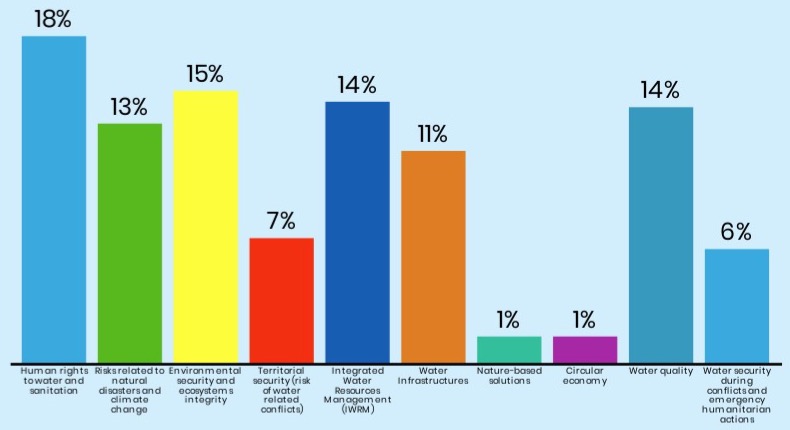 Other Issues:
-WEF Nexus;
-Water in Cities; 
-Sanitation; 
-Governance & 
   Diplomacy; 
-Water-borne 
   Diseases;
-Water Pricing;
-Financing; 
-Transboundary 
   Conflicts;
etc.
3
[Speaker Notes: 1 – Human rights to water and sanitation 18%
 2 – Environmental security and ecosystems integrity 15% 

3 – Water quality 14%
 4 – Integrated Water Resources Management (IWRM) 14%]
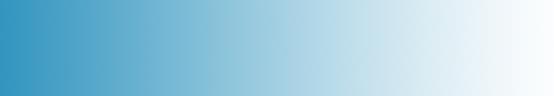 The most popular topics were
Kick-off meeting du 9e Forum Mondial de l’Eau, Dakar les 20 et 21 juin 2019
1 – Human rights to water and sanitation   (18%)

2 – Environmental security and ecosystems integrity   (15%) 
 
3 = Water quality   (14%)
 
3 = Integrated Water Resources Management (IWRM)  (14%)
4
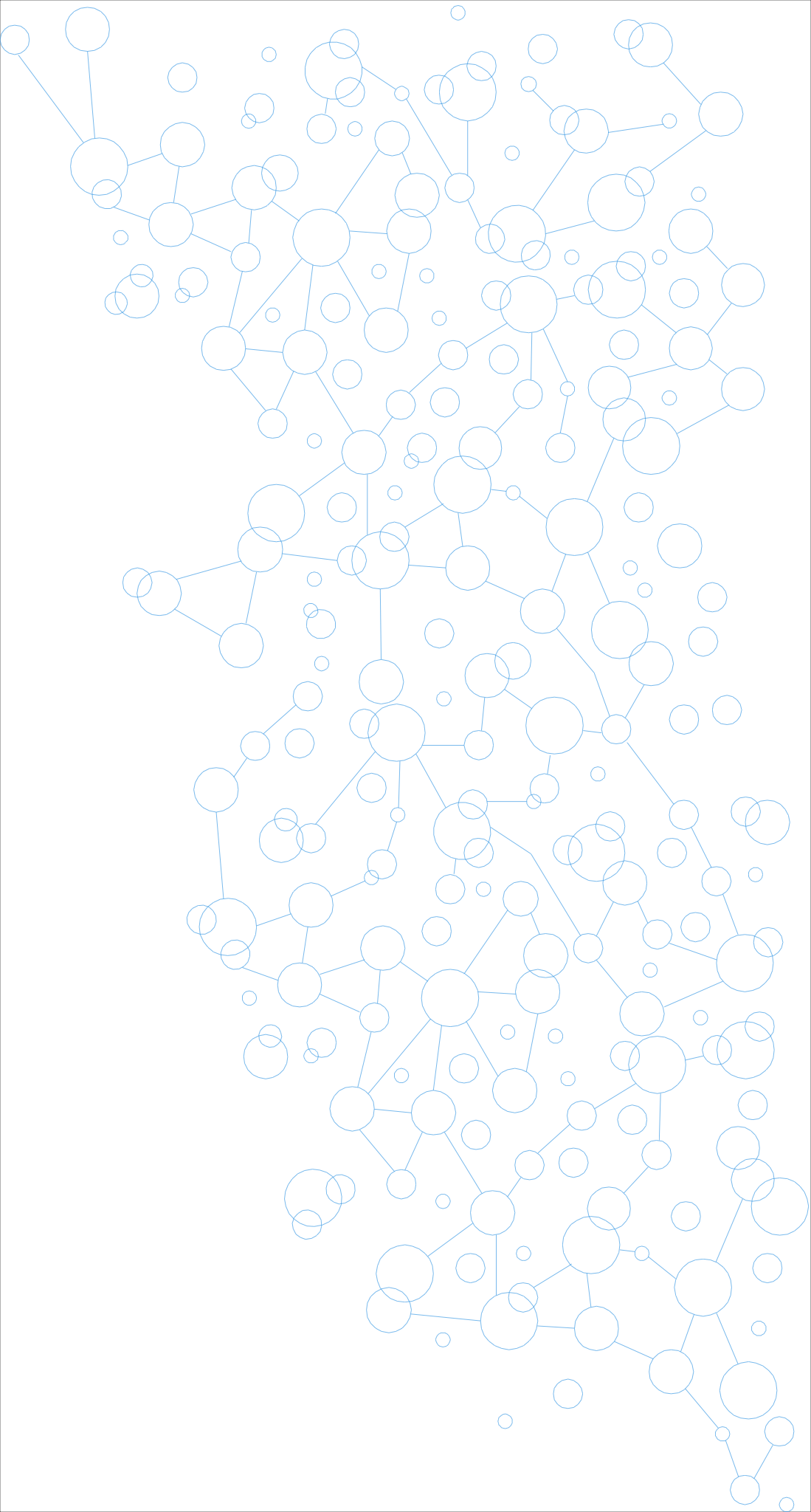 2- What concrete outcomes will enable progress on these 3 issues by 2021 and/or after (initiatives to be launched during the forum)?
[Speaker Notes: Note that there overlap between these issues, and often the outcomes refer to other issues not in the top 4.  It was also noted that there is no “one size fits all” solution.]
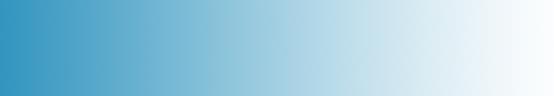 Access to water and sanitation (Part 1)
Kick-off meeting du 9e Forum Mondial de l’Eau, Dakar les 20 et 21 juin 2019
Ensuring universal access to safe water and sanitation, in national constitutions and enforced through legislation

Providing access to safe water and sanitation in emergency situations

Integrating the right to water and sanitation in development programmes

Developing a list of concrete actions that can improve rights, especially in the Sahel region

Supporting the delivery and monitoring of progress towards SDG 6
6
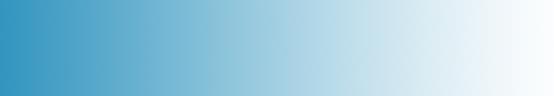 Access to water and sanitation (Part 2)
Kick-off meeting du 9e Forum Mondial de l’Eau, Dakar les 20 et 21 juin 2019
UN Conference on Water – encourage states through a declaration to adopt the SDG indicators

Local appropriation/solutions with a long-term focus

Include civil society in all processes, supporting inclusive and participatory water resource management wherever possible

Transboundary convention on the right to access water resources during times of conflict
7
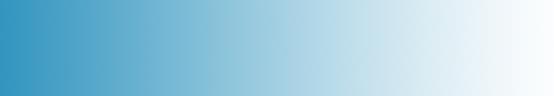 Environmental security and ecosystems integrity
Kick-off meeting du 9e Forum Mondial de l’Eau, Dakar les 20 et 21 juin 2019
Integrating green and grey infrastructure, as good infrastructure improves everything else

Ensuring sufficient environmental flows

Developing sustainable solutions for both human communities and the ecosystems that support them
8
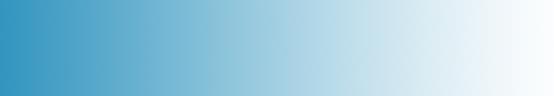 Water Quality
Kick-off meeting du 9e Forum Mondial de l’Eau, Dakar les 20 et 21 juin 2019
Gain commitments for the prioritisation of finance for water infrastructure

Water Infrastructure programmes launched 

Share knowledge on how to improve data acquisition 

Define the norms for water quality

Improve water information systems and knowledge of the resource by supporting monitoring at basin level

o	Know the sources of pollution and initiate clean-up actions and develop low/non-polluting solutions
9
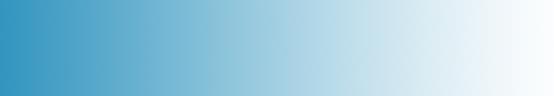 Integrated Water Resources Management (IWRM)
Kick-off meeting du 9e Forum Mondial de l’Eau, Dakar les 20 et 21 juin 2019
Gain commitments to develop plans and support for cities to be better connected to their basins

Gain commitments that water is included in climate change adaption plans and their financing

Develop implementation plans at both local, national and basin levels

Know the sources of pollution and initiate clean-up actions and develop low/non-polluting solutions
10
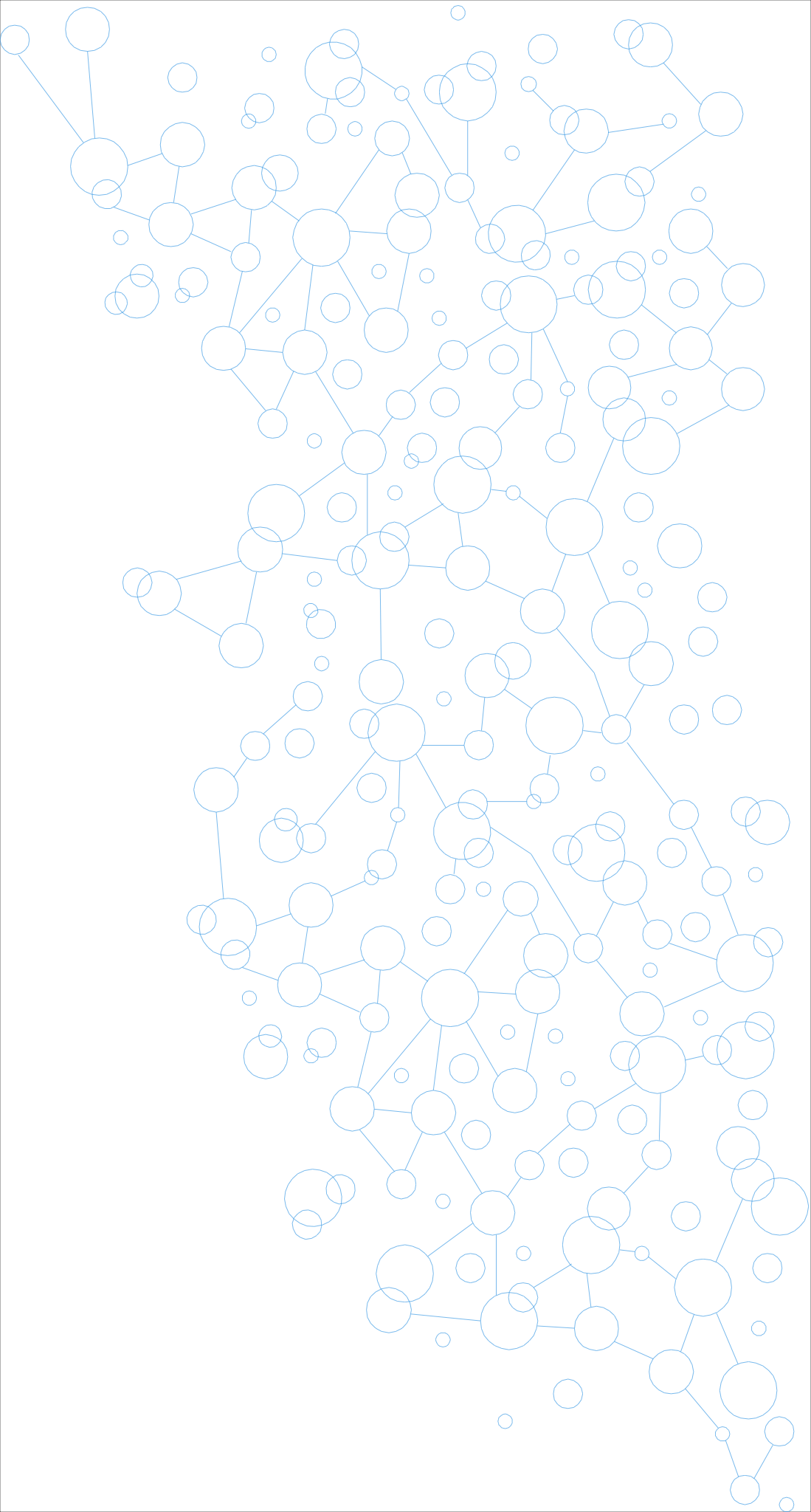 3- Which type of organizations or institutions and stakeholders need to be involved in this priority, considering political, regional, citizen, & thematic perspectives?
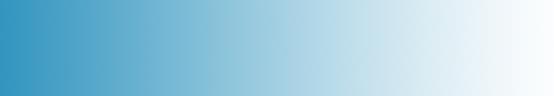 Integrated Water Resources Management (IWRM)
Kick-off meeting du 9e Forum Mondial de l’Eau, Dakar les 20 et 21 juin 2019
Local communities and users who are on the front lines of water problems;
Local elected officials;
Parliamentarians;
Policy makers at the national level (Governments, administrations and state services, international organizations including the United Nations, etc.);
Financial decision-makers (funders, financial institutions, etc.);
The private sector;
Academics and research actors;
Opinion leaders and holders of cultural and historical knowledge
12
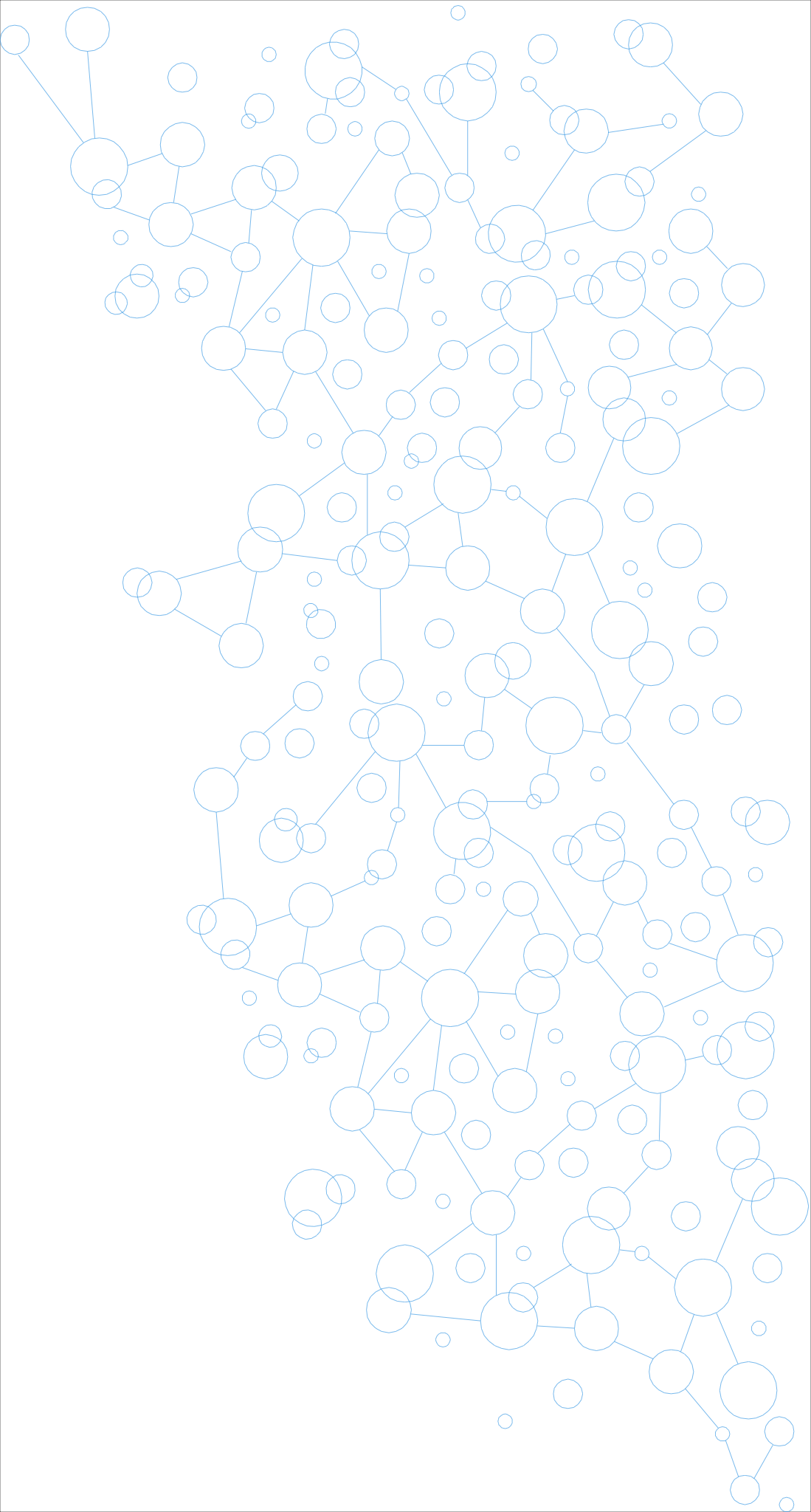 4- What events can be leverage in the coming 2 years to prepare the Forum across region, specific to this Priority??
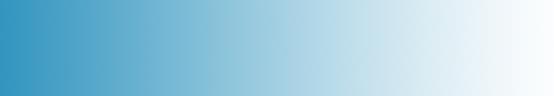 A Long but noit an exhaustive list…
Kick-off meeting du 9e Forum Mondial de l’Eau, Dakar les 20 et 21 juin 2019
XVII World Water Congress on “Foundations for Global Water Security and Resilience: Knowledge, Technology and Policy”, Daegu, Korea, May 2020
World Water Week, Stockholm 2019 & 2020
General Assembly of International Network of Basin Organizations (INBO)
INBO General Assembly
Asia International Water Week, Bali, Indonesia, 2020
Nairobi Conference 2020
World Bank Spring Meetings
Conseils des ministres des organismes de basin
Sommet des Chefs d'Etat des communautés economiques regionals
Sommets du G5 Sahel
The 20th Congress of the African Water Association, Uganda 2020
General Assembly of African Network of Basin Organizations
14
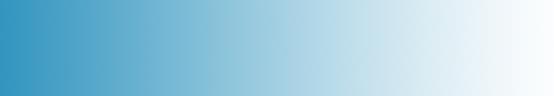 A Long but noit an exhaustive list…
Kick-off meeting du 9e Forum Mondial de l’Eau, Dakar les 20 et 21 juin 2019
4th Mediterranean Water Forum, Malta, 2020
China Water Expo & China Water Symposium 2020 in Suzhou.
Cairo Water Week, November 2019
38th IAHR World Congress: 1 Sep 1-6, 2019. Panama City, Panama, 
The 8th International Conference on Flood Management: 3 August 17 - 19, 2020. Iowa City, USA. "
World forum on circular economy in 2020
Singapore International Water Week
Finance Ministers Meeting and Sector Ministers Meeting of the "Sanitation and Water for All Partnership
G20 and G7 in France (finance ministers meeting)
Faecal Sludge Management 6 (FSM6) and SWA ministerial meetings
African Water Week – High Political Forum
UN general assembly
Regional meetings with core partners
15
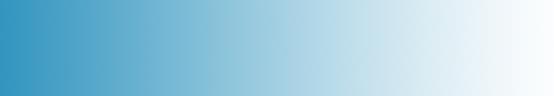 A Long but noit an exhaustive list…
Kick-off meeting du 9e Forum Mondial de l’Eau, Dakar les 20 et 21 juin 2019
UNEP global water quality meeting in September 2019
COP 25
List all actors affected by this phenomenon, then try to raise awareness on the issue of water and sanitation and organize small meetings of exchanges to encourage them to take part in the problems related to water and sanitation.
Workshops and social-cultural events
Webinars and online discussions 
Citizen hearings
16
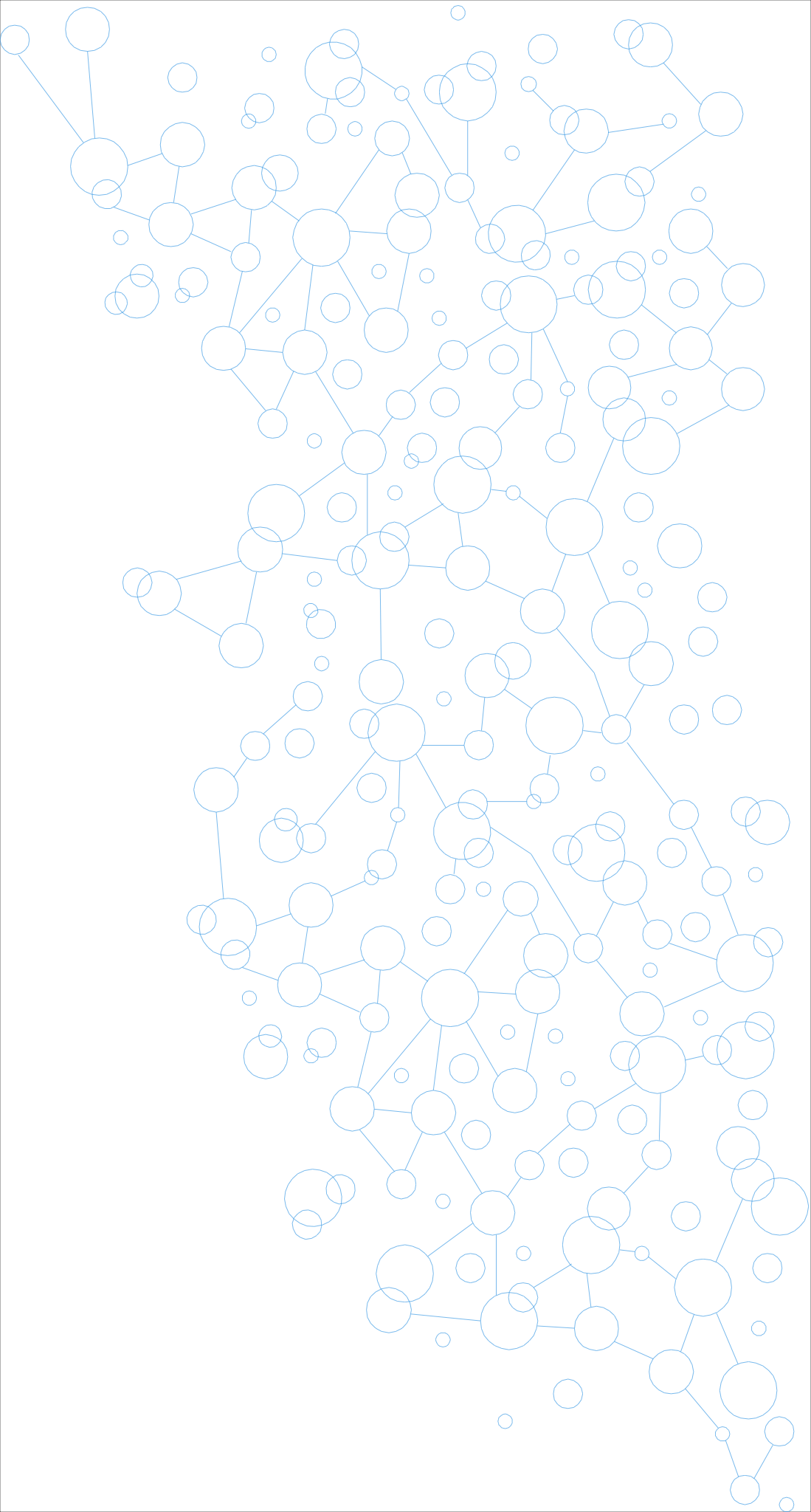 Final Thoughts…
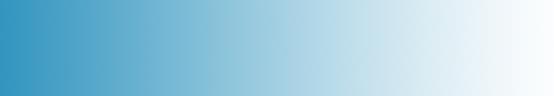 Let’s not forget…
Kick-off meeting du 9e Forum Mondial de l’Eau, Dakar les 20 et 21 juin 2019
We need to be clear about what we mean when we talk about Water Security
Risks related to natural disaster and climate change also scored highly ten
Infrastructure also scored highly, coming up often in discussions
There is overlap between themes, and some should be considered cross-cutting
While most of these issues are global, the solutions tend to be local
There is no “one size fits all” solution
As this Forum will be in Senegal, let’s not forget the Sahel region.

This discussion has only just begun and will continue…
18
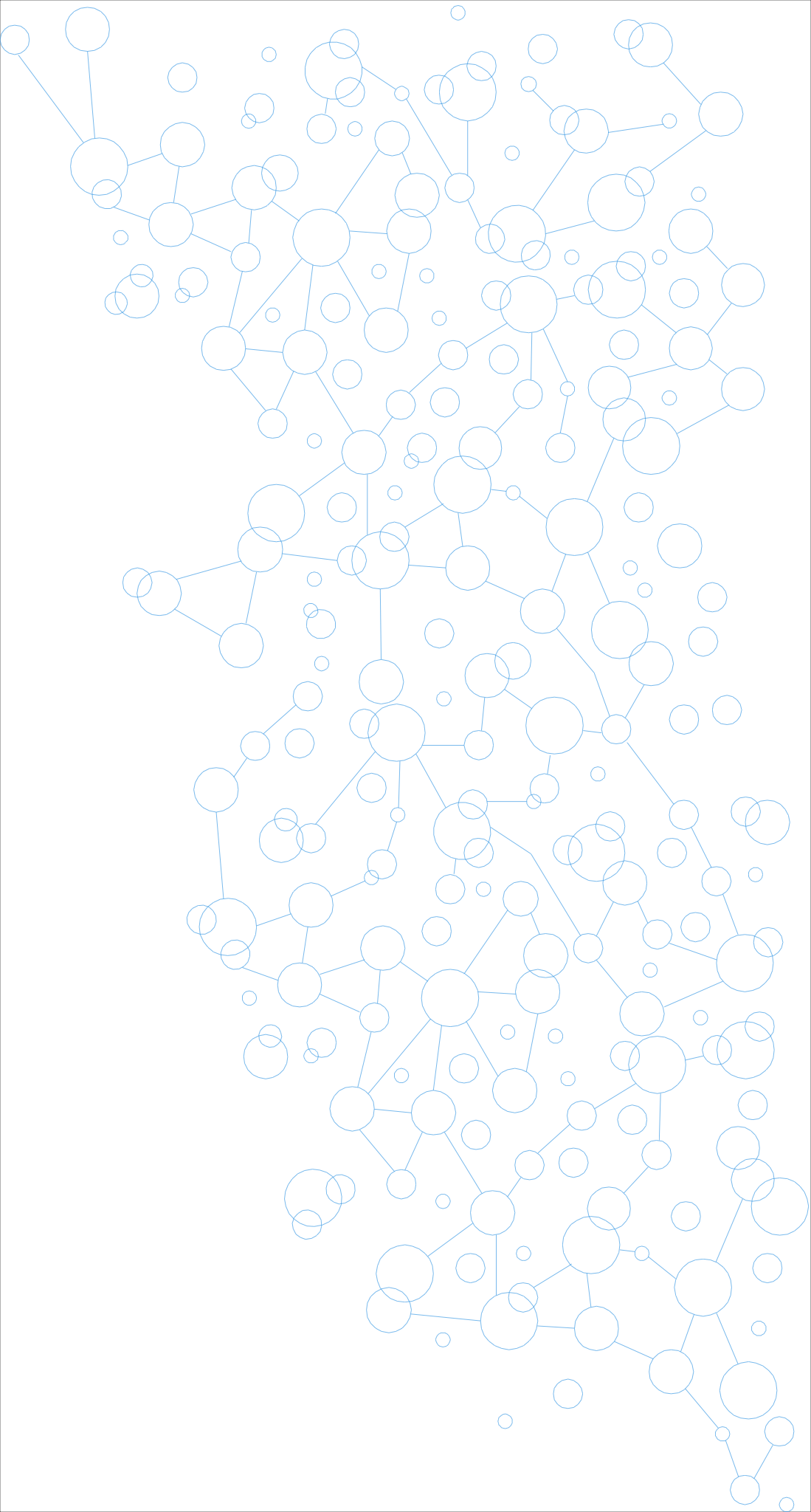 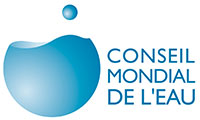 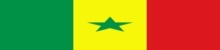 RÉPUBLIQUE DU SÉNÉGAL
Un Peuple – Un But – Une Foi
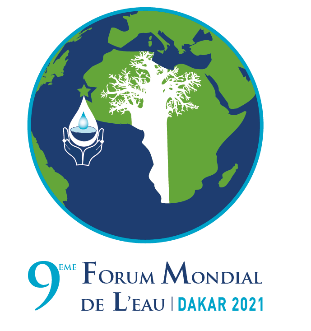 Je vous remercie